5
O‘zbek tili
sinf
Mavzu:Yangi fanlarni o‘rganamiz.
(O‘rin-joy va narsa-buyum otlarining qo‘llanishi)
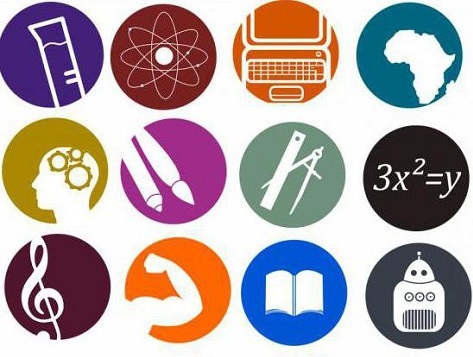 MUSTAQIL ISH
Buva, buvi, aka, uka, so‘zlariga “KLASTER” tuzing.
MUSTAQIL ISH
Buva, buvi, singil, uka, so‘zlariga “KLASTER” tuzing.
TAYANCH  SO‘Z VA SO‘Z BIRIKMALARI
Qiziqarli xaritalar,
ko‘rgazmali qurollar,
javon,
devor,
rasmlar,
keng, yorug‘
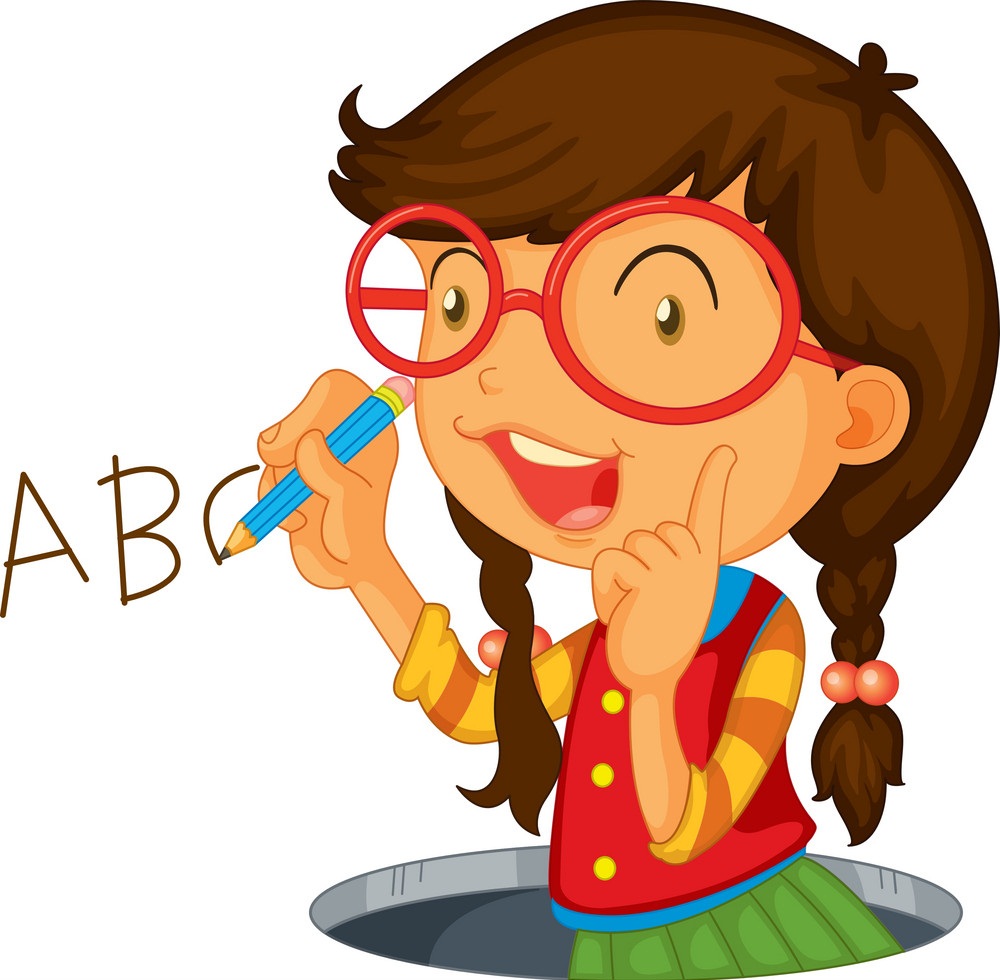 1-TOPSHIRIQ.
Hozir qaysi dars bo‘ladi?
 Tarix darsi bo‘ladi.
 Sen tarix xonasi qayerda joylashganini bilasanmi?
 Ha ikkinchi qavat 30 xonada.
 Men tarix xonasiga hech ham kirmaganman. Sen-chi?
 Men bu xonada bo ‘lganman. Tarix xonasida turli-tuman xaritalar, rasmlar, ko‘rgazmali qurollar bor ekan.
O‘QING. TINGLANG. SO‘ZLANG.
YANGI FANLAR
      Mana yangi oquv yili ham boshlandi. Endi har biringiz o‘zingizni kattalardek his qilyapsiz.To‘g‘rimi? Buning sababi shuki, siz bir qancha yangi fanlarni o‘rganishni boshladingiz. Bular tarix, botanika, informatika, adabiyot kabi fanlardir. Kitob javoningizdan yangi fanlarga oid darsliklar joy oldi. Siz hozirdan yangi fanlarni qunt bilan o‘rganishingiz zarur.
O‘QING. TINGLANG. SO‘ZLANG.
Har kimning sevimli fani bo‘ladi. Agar biror mavzuni tushunmasangiz, albatta, o‘qituvchingizdan so‘rang. Shunday qilsangiz, bilim olishga bo‘lgan intilishingizni kuchaytirasiz. Har kuni biror-bir yangi bilimga ega bo‘lishga harakat qiling. Vazifalarni o‘z vaqtida tayyorlashga odatlaning.
НОВЫЕ УЧЕБНЫЕ ПРЕДМЕТЫ
Вот начался новый учебный год.Теперь каждый из вас чувствует себя повзрослевшим, правильно? Или всё потому, что вы начали изучать несколько новых предметов. Эти предметы история, ботаника, информатика, литература. На вашей книжной полке появились новые учебники. Вы теперь с усердием должны изучать новые предметы.
У каждого есть свой любимый предмет. Если вы не поняли тему, то обязательно спросите у своего учителя. Это усилит ваше желание учиться. Старайтесь познавать каждый день новое знание.Привыкайте делать задания вовремя.
SAVOLLAR
1.Dars jadvalida yana qanday fanlar joylashtirilgan?
1.Dars jadvalida geografiya, texnologiya, vatan tuyg‘usi fanlari joylashtirilgan.
2. Qaysi fan siz uchun qiziqarli?
3. Qaysi fanni o‘zlashtirishda qiynalyapsiz?
LUG‘AT
o‘quv yili – учебный год
har bir – каждый
bir qancha – несколько
mavzu – тема
intilish – стремление
odatlanmoq – привыкать, приучаться
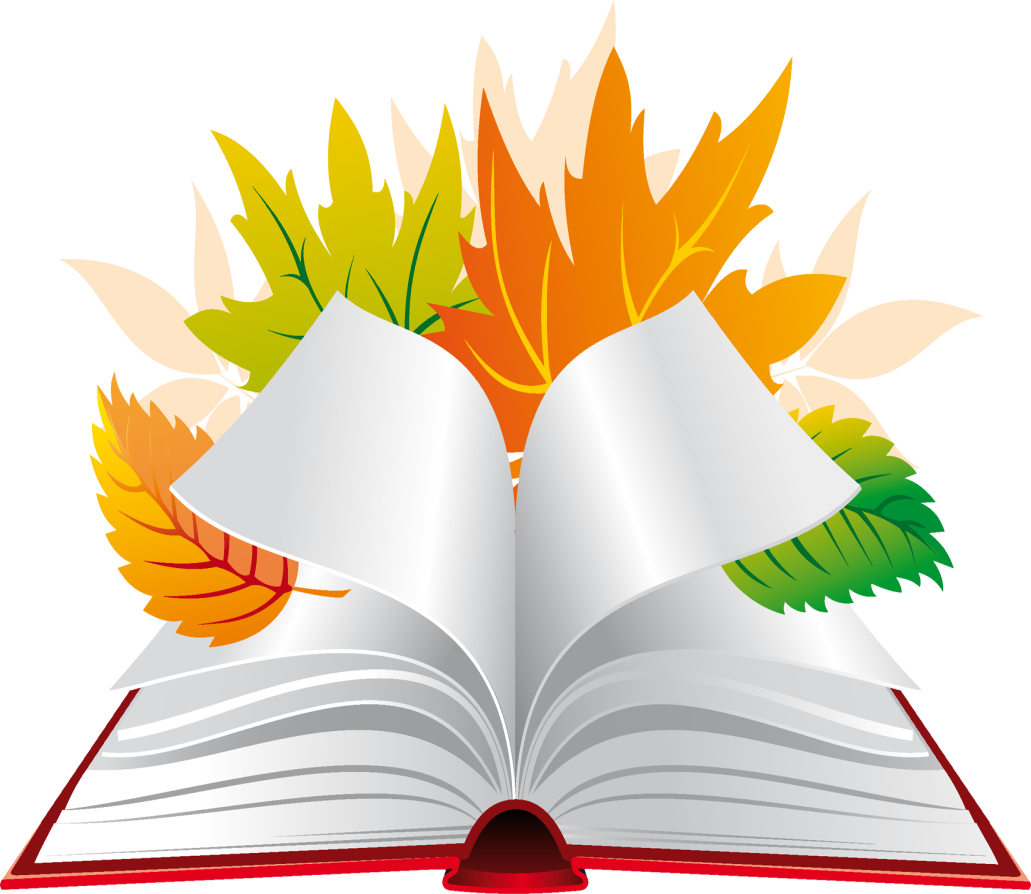 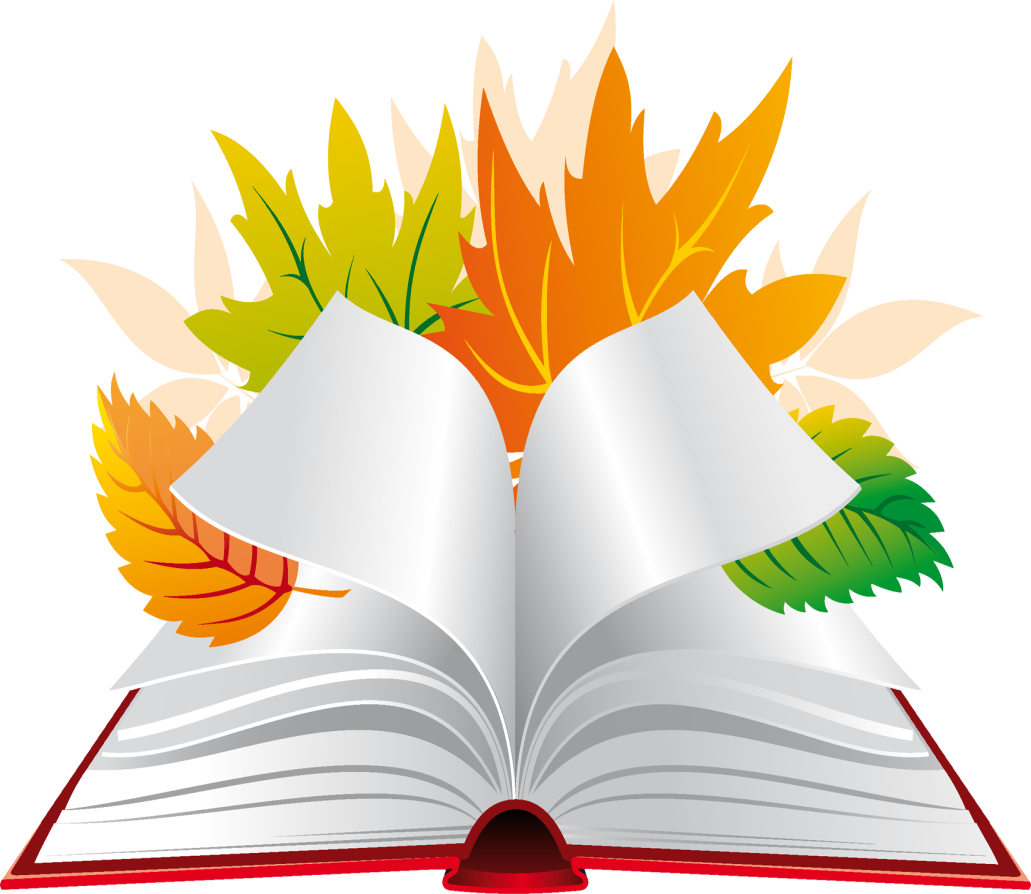 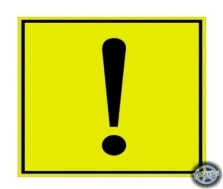 BILIB  OLING
O‘RIN-JOY OTLARI
O ‘rin-joy otlari tub va yasama bo‘ladi. Yasama o‘rin-joy otlari -loq, -zor, -iston, 
-goh, -xona, qo‘shimchalari bilan yasaladi.
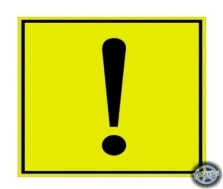 BILIB  OLING
1- MASHQ
Berilgan so‘zlarni ikki guruhga ajratib yozing. Разделите слова на две группы.
2- MASHQ
Qavs ichidagi so‘roqlar o‘rniga mos o‘rin-joy otlarini qo‘yib yozing. Заполните пропуски соответствующими названиями мест вместо вопросов в скобках.
Men  (qayerda?)                      viloyatida yashayman. 
Viloyatimizda oromgohlar (qayerda?)                 joylashgan?
Yozgi ta’tilda singlim bilan (qayerda?)                     dam oldim.
Bu oromgoh (qayerda?)                                  joylashgan.
Men oromgohda(qayerga?)                           qatnashdim.
Har kuni (qayerga?)                    chiqdik, turli dorivor o‘simliklar bilan tanishdik.
Toshkent
tog‘da
oromgohda
tog‘ yon-bag‘rida
to‘garaklarga
tog‘ga
FONETIK MASHQ
daraxtzor
kasalxona
oromgoh
ko‘cha
qishloq
tog‘
kutubxona
maktab
MUSTAQIL ISH
O‘rin-joy otlariga misollar keltiring. Приведите примеры сушествительные обозначающее место.
MUSTAQIL ISH
MUSTAQIL BAJARISH UCHUN TOPSHIRIQLAR
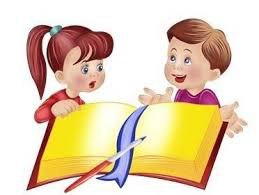 1.  3-mashq. Berilgan so‘zlar ishtirokida
Gaplar tuzing.
   
  2. Yoqtirgan faningiz haqida kichik matn tuzing.